Health Science Career Cluster
The Health Science Career Cluster focuses on planning, managing, and providing therapeutic services, diagnostics services, health informatics, support services, and biotechnology research and development. To pursue a career in the health science industry, students should learn to reason, think critically, make decisions, solve problems, communicate effectively, and work well with others.
Exercise Science and Wellness
Statewide Program of Study
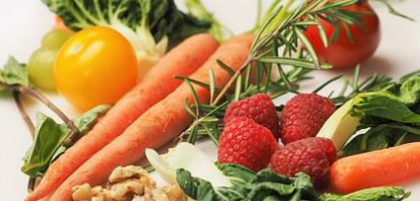 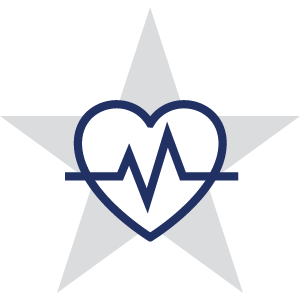 The Exercise Science and Wellness program of study introduces CTE learners to the fields that assist patients with maintaining physical, mental, and emotional health. Students will research diet and exercise needed to maintain a healthy, balanced lifestyle and learn about and practice techniques to help patients recover from injury, illness, or disease.
Work-Based Learning and 
Expanded-Learning Opportunities
Secondary Courses for High School Credit

1	Principles of Health Science

2	Kinesiology I

3	Kinesiology II
	Anatomy and Physiology

4	Career Preparation I
Industry-Based Certifications
Certified Personal Trainer
Postsecondary Opportunities
Associates Degrees
Physical Therapist Assistant
Physical Therapy Aides
Dietetic Technician

Bachelor’s Degrees
Kinesiology and Exercise Science
Therapeutic Recreation/Recreational Therapy
Athletic Training/Trainer

Master’s, Doctoral, and Professional Degrees
Exercise Physiology
Therapeutic Recreation/Recreation Therapy
Athletic Training/Trainer
Physical Therapist
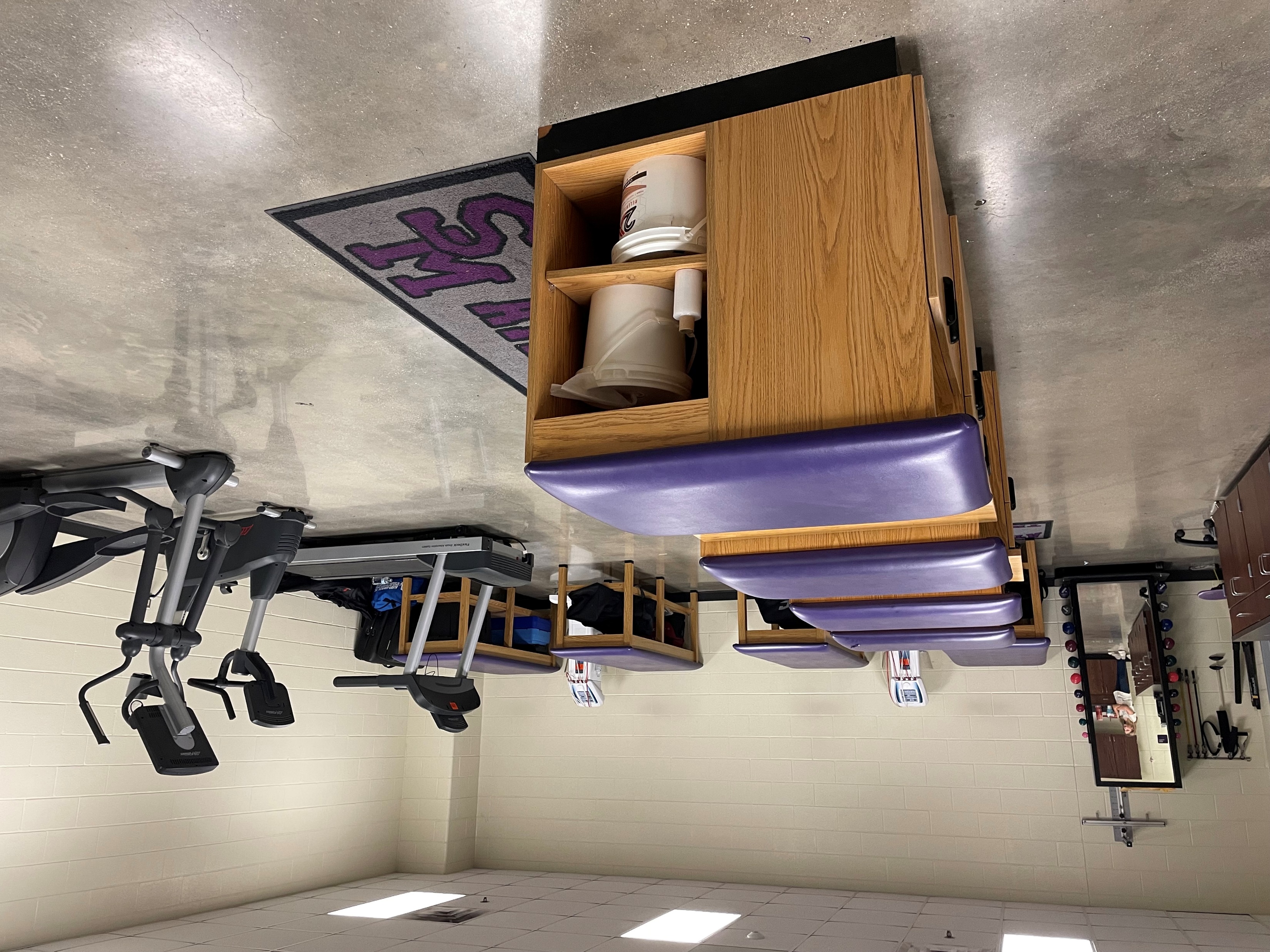 SMHS Athletic Training Center
Aligned Occupations
Successful completion of the Exercise Science program of study will fulfill requirements of a Public Service endorsement or STEM endorsement if the math and science requirements are met. Revised – August 2022
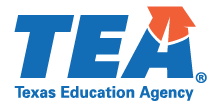 Exercise Science and WellnessCourse Information
FOR ADDITIONAL INFORMATION ON THE HEALTH SCIENCE CAREER CLUSTER,
PLEASE CONTACT: CJ Odam, SMCISD CTE Coordinator     cj.odam@smcisd.net
San Marcos CISD does not discriminate on the basis of race, color, national origin, sex, disability or age in its programs or activities and provides equal access to the Boy Scouts and other designated youth groups. The following person has been designated to handle inquiries regarding the nondiscrimination policies: Stephanie Munoz ; 631 Mill St, San Marcos, TX 78666 ; 512-393-6700 ; stephanie.munoz@smcisd.net
Further nondiscrimination information can be found at smcisd.net/cte